Věta
Věta
je
Věta
je

chobotnička
Věta
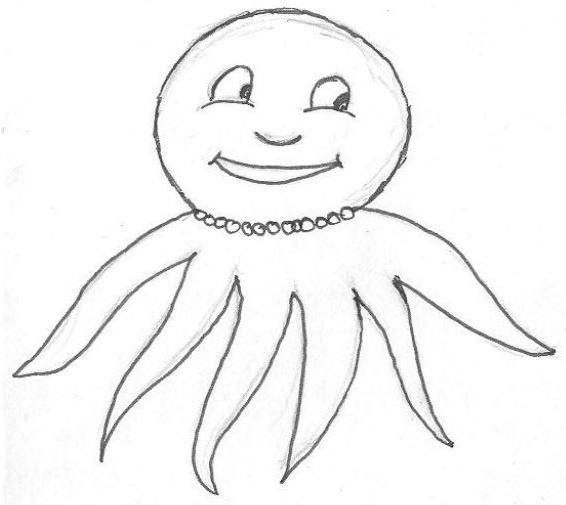 je
Souvětí
Souvětí
je
Souvětí
je
rodina
Souvětí
je
rodina
chobotniček
Souvětí
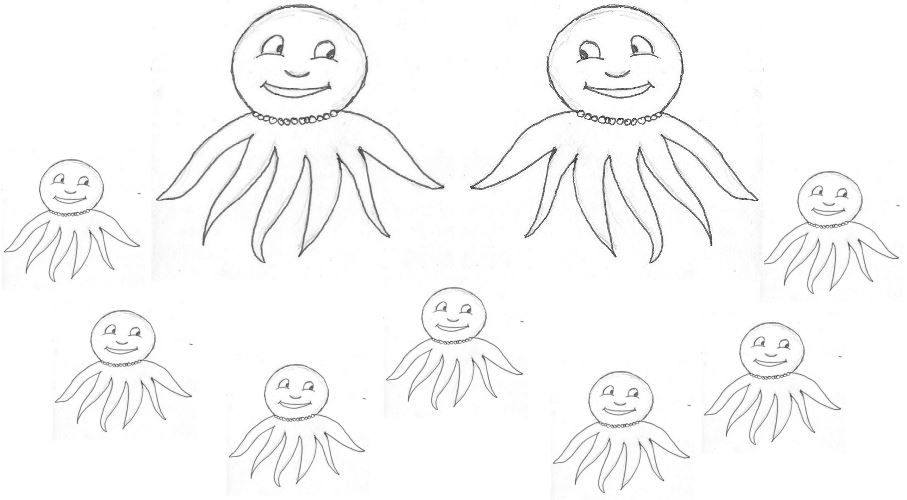 Děkujeme za pozornost
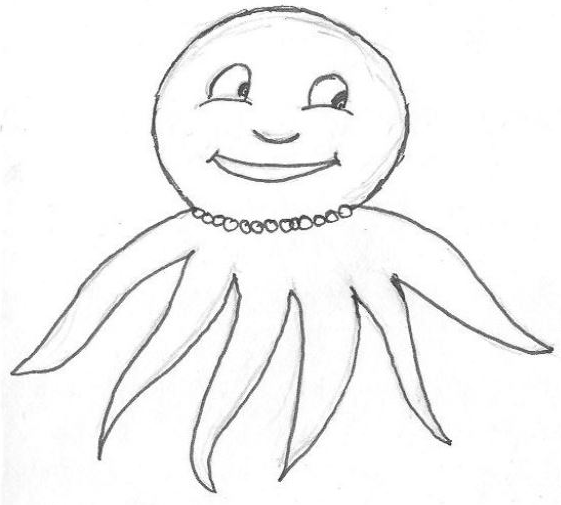 Prezentace © Adam Veřmiřovský, 2015
Ilustrace © Magdaléna Milková, 2015